Depictions of Feminine Archetypes
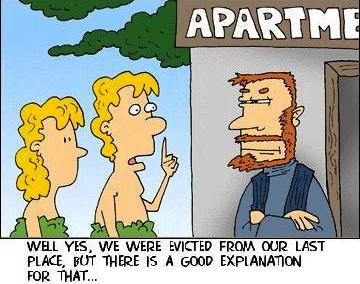 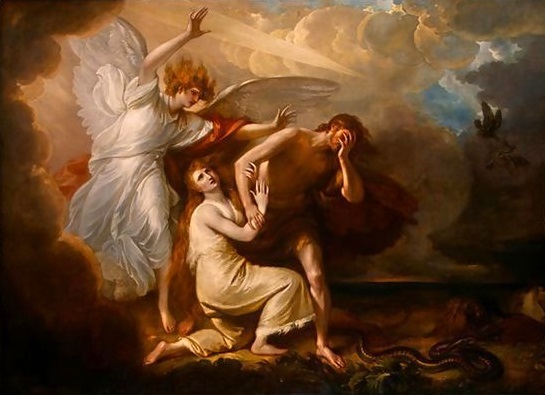 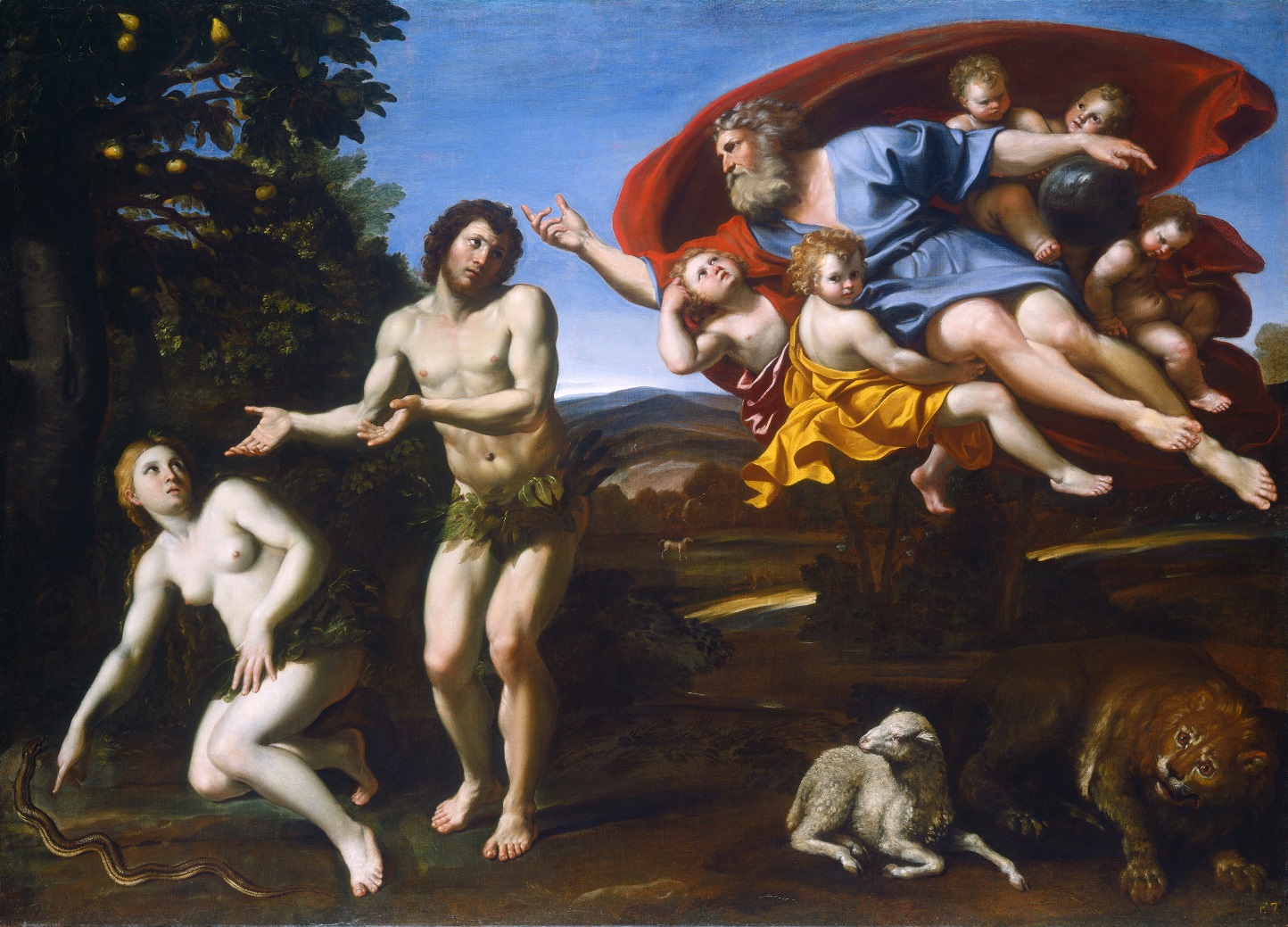 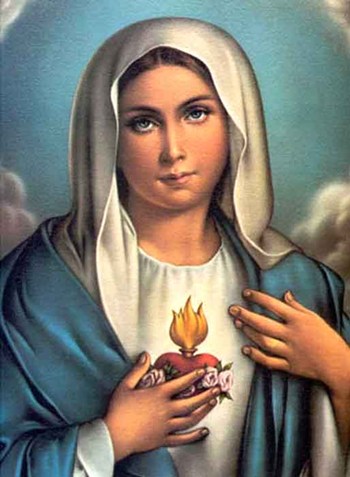 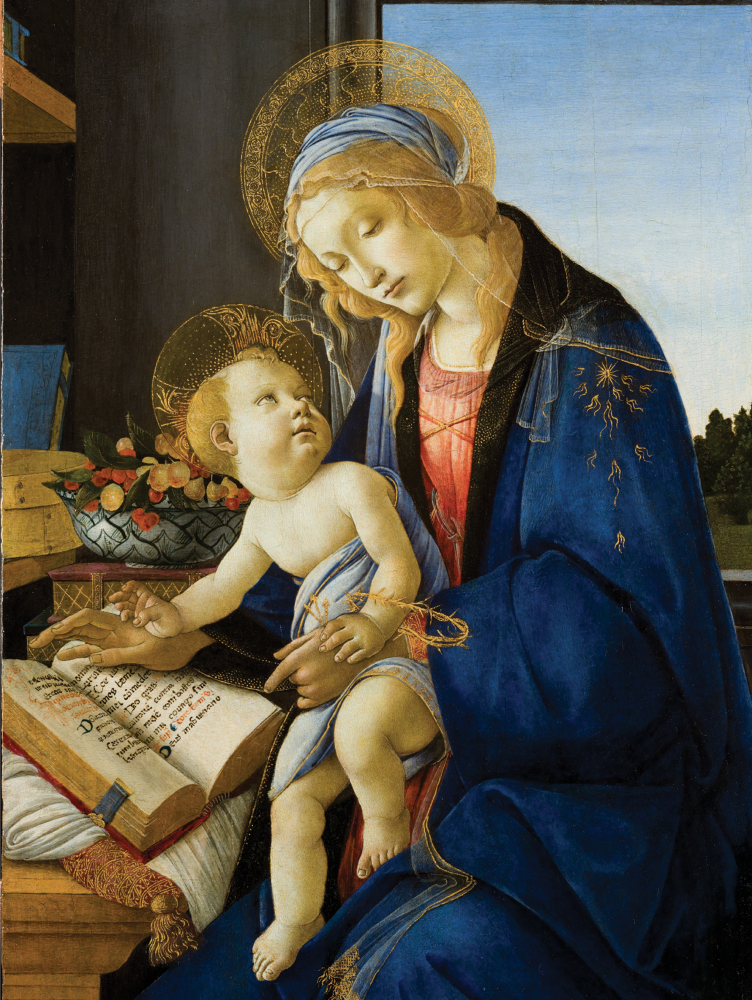 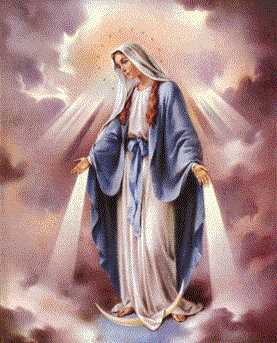 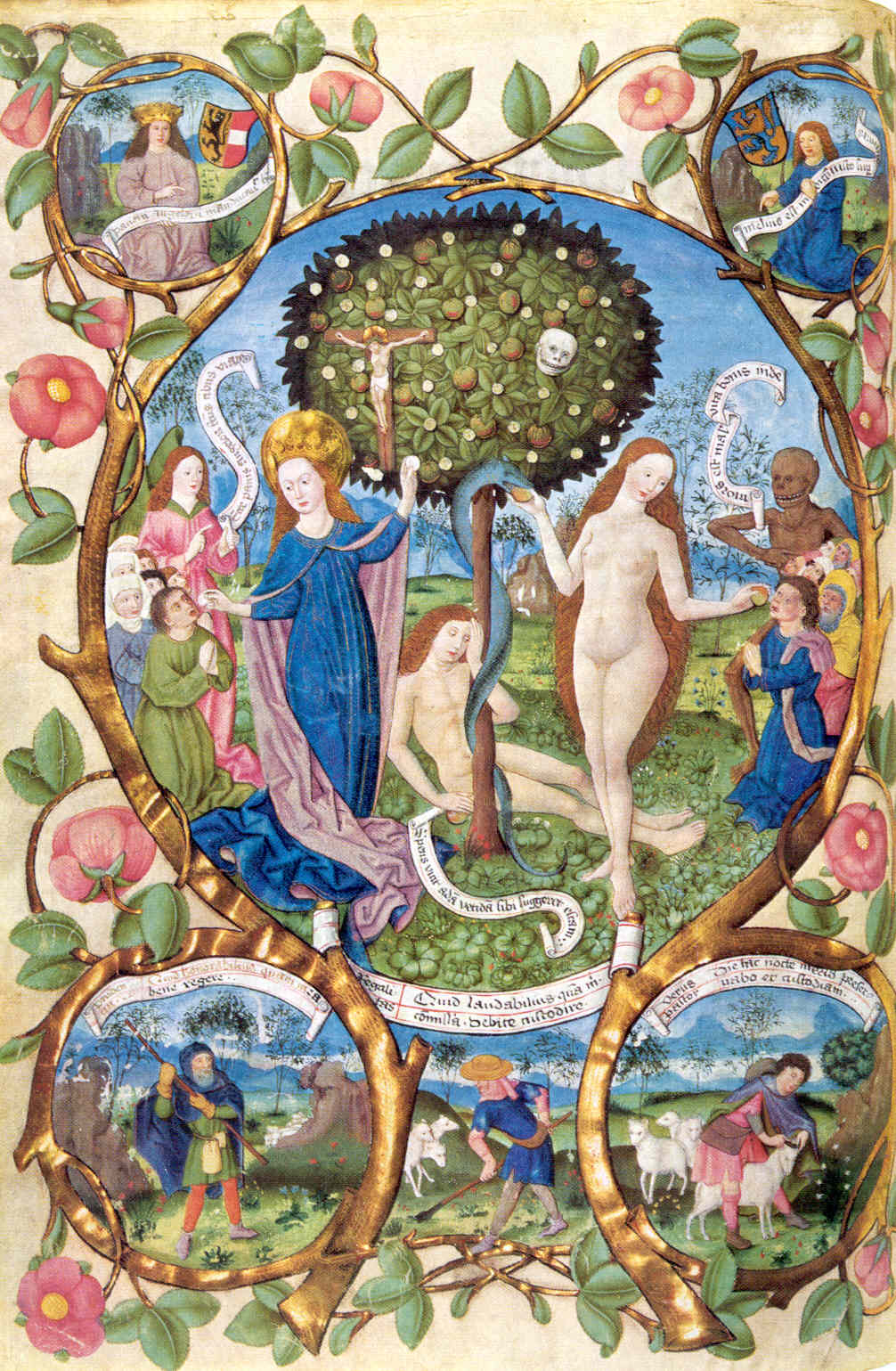 Missal of Bernhard von Rohr,Archbishop of Salzburgca.1481from Eva Und MariaVerlag Böhlau
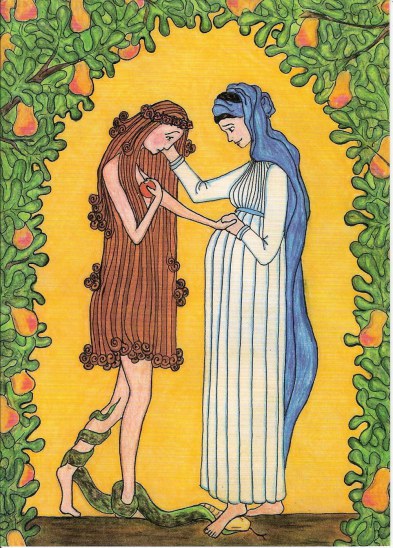 "Virgin Mary Consoles Eve"
Crayon and pencil by Sr. Grace Remington, OCSO
Copyright 2005, Sisters of the Mississippi Abbey
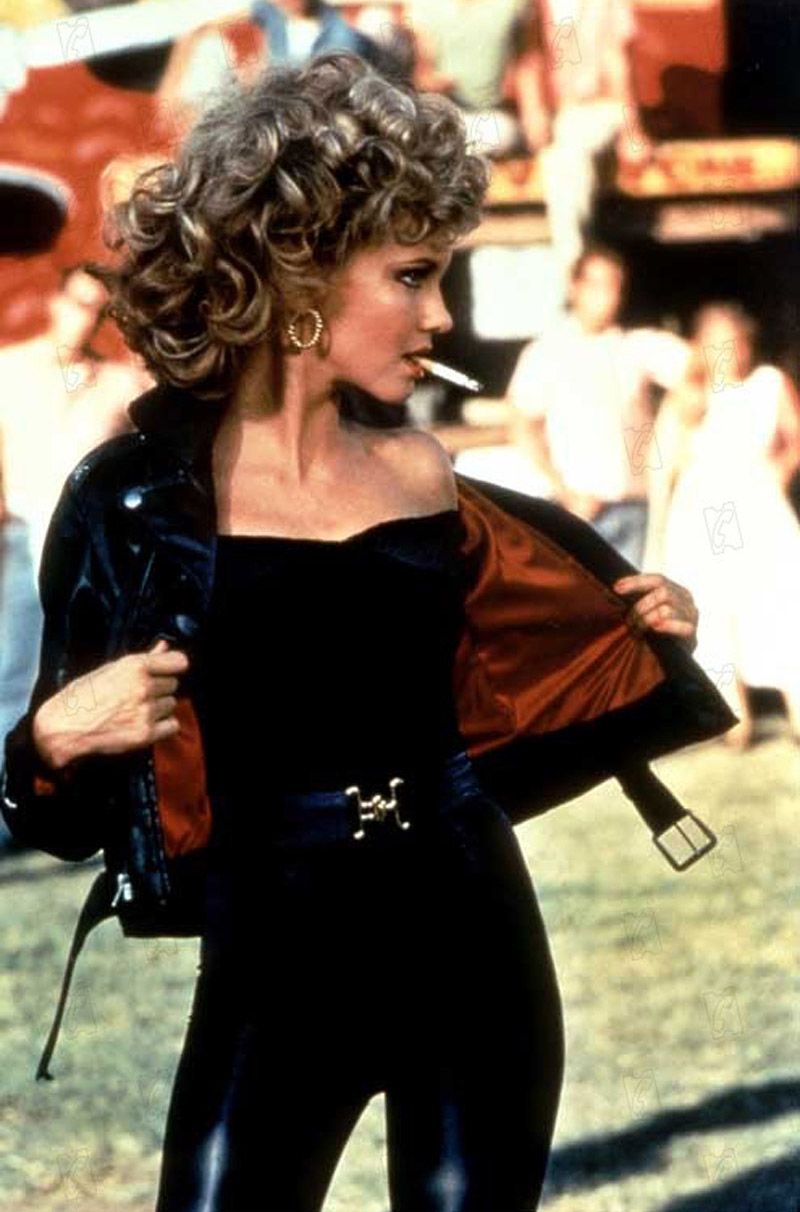 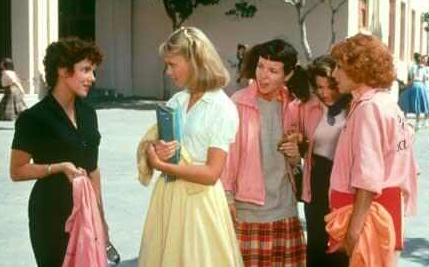 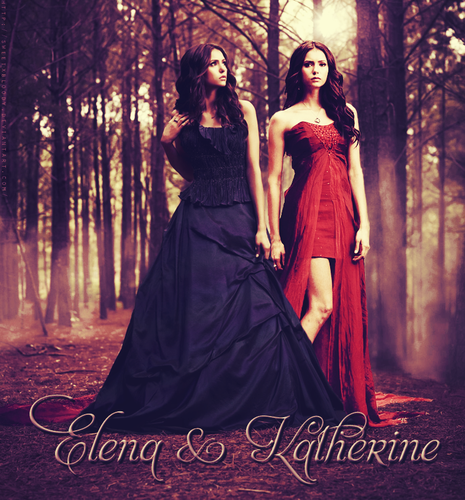 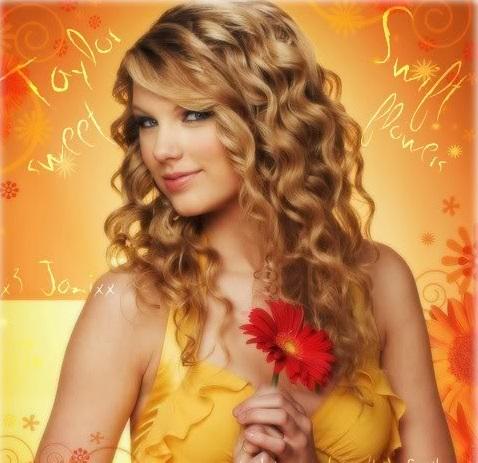 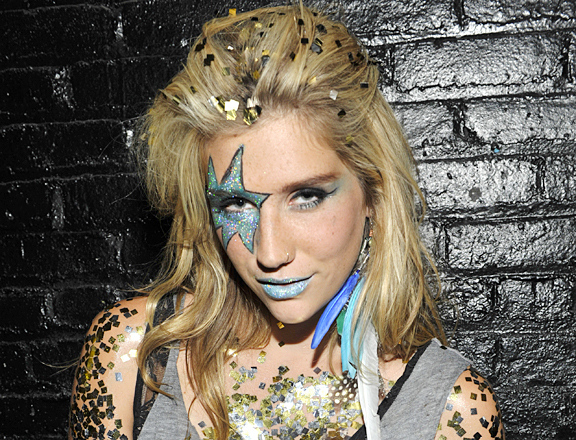